Seal of Civic Readiness NYSED
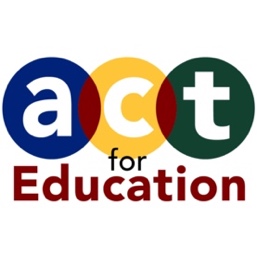 What is CIVIC READINESS?
Civic Readiness is the ability to make a positive difference in the public life of our communities through the combination of civic knowledge, skills and actions, mindsets and experiences.
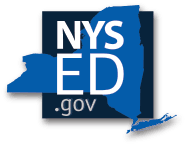 What is the NYS Seal of Civic Readiness?
An opportunity for students to distinguish themselves as being ready and equipped to make a positive difference in their community through the combination of civic knowledge, skills and actions, mindsets and experiences.
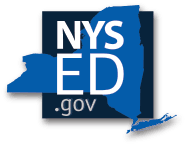 Goal of Civic Readiness
To empower ALL students  to make informed decisions for the public good as members of a culturally diverse, democratic society in an independent world!

For ALL students to use civic knowledge, skills and mindsets to make decisions and take actions for themselves, their communities, and the public good!
The Seal of Civic Readiness could be used as  a 
stand-alone seal or as a
 Civic Readiness +1 Pathway to earn a diploma
Pathways
All students must pass
4 Required Regents Examinations:
One in each discipline
STEM
Humanities
Math
English
Science
Social Studies
Arts
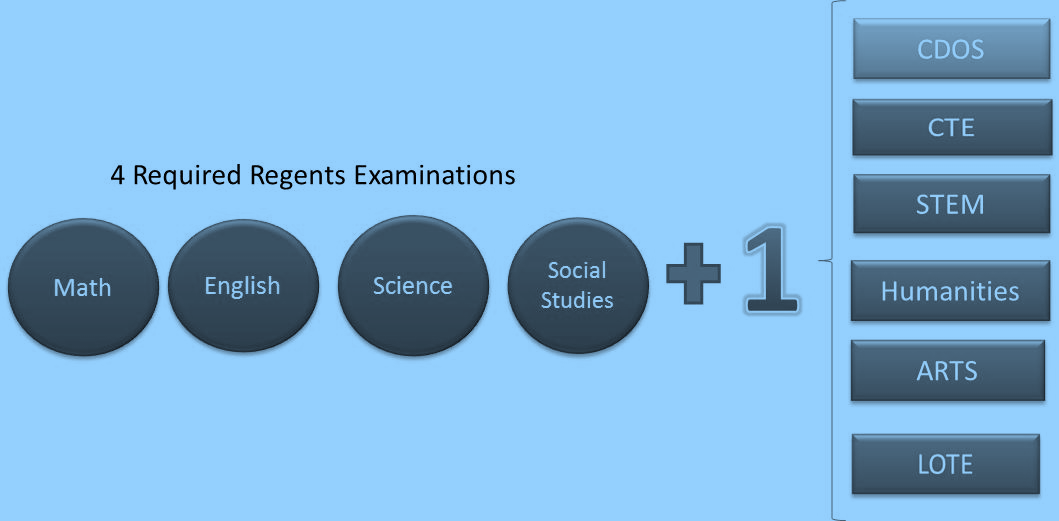 LOTE
CTE
CDOS
Seal of Civic Readiness
[Speaker Notes: The Seal of Civic Readiness would be added to our list of Pathways as a Civics Pathway.  Students who engage in experiential learning are more likely to stay engaged in the political process and vote.  We believe earning the seal is as rigorous and educationally valuable as passing a regents exam.]
UPDATED Criteria for the Seal of Civic Readiness.  Students must earn at least 2 points in Civic Knowledge, 2 points in Civic Participation and a total of 6 points to earn the Seal of Civic Readiness.
[Speaker Notes: The criteria was created with access and equity in mind.  This is designed to fit the wide variety of choices and realities students and districts deal with across NYS.
The asterisk indicates that these points can be earner more than once.

The highlighted portions indicate changes that have been made to the Seal in response to the public comments.  Special Education and ELL teachers indicated that our original requirements of an essay were too restrictive.  We changed these requirements to an essay/presentation/project.  

Additionally we found that grading practices and rigor of electives vary greatly across the state so we changed our original indicator of Mastery level in an elective course that promotes civic engagement to Proficiency level in an elective course that promotes  civic engagement.]